Hvor er min søster
Her var bogens forside
Lyt igen - læg mærke til alt om søsteren 
- rejs dig op når du bemærker noget.
Her var en illustration af de to søskende
Ord – kender du dem? 

- kvidre 

- spankulere 

- grotte 

- bestige 

- skræmme 

- tummelumsk 

- sær
Her var et eksempel på en af illustrationerne
Gå på opdagelse i billederne – to og to:
Hvad er realistisk – urealistisk?
Hvad er kendt – ukendt?
Hvad undrer, er sjovt eller er væmmeligt?
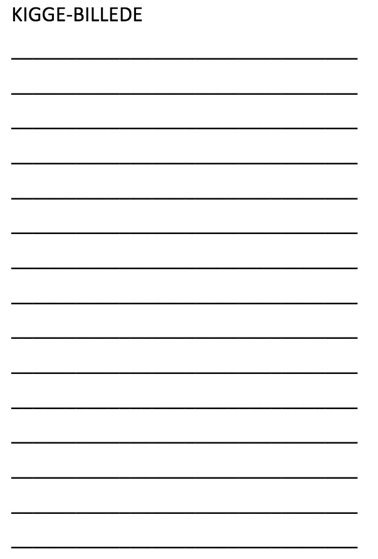 Find din yndlingsside og skriv alle de ord du kan på 10 minutter
Hvad siger de forskellige?​
​
Du bestemmer – skriv i taleboblerne.
Klap stavelser

- klaver
- morfar
- kaffekop
- fuglebur
- lampe
- fjer
- gyngestol

… find flere
Vi fortsætter historien sammen ...
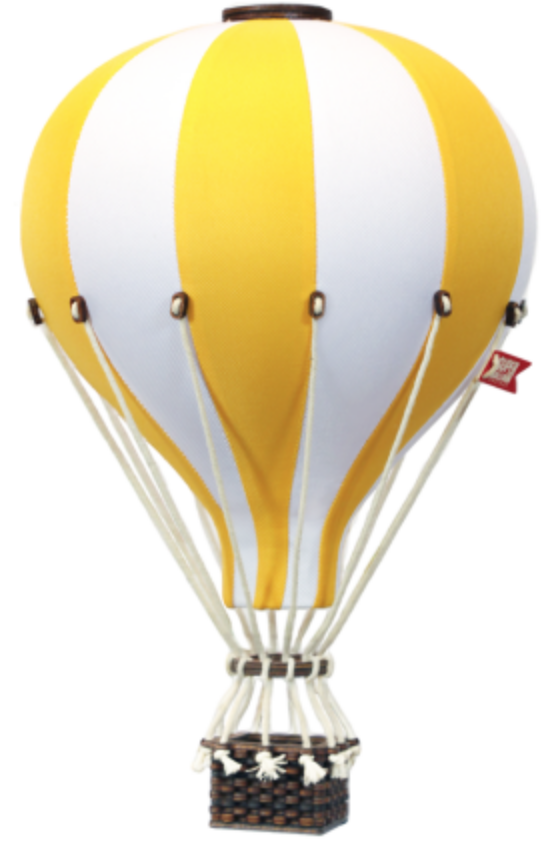 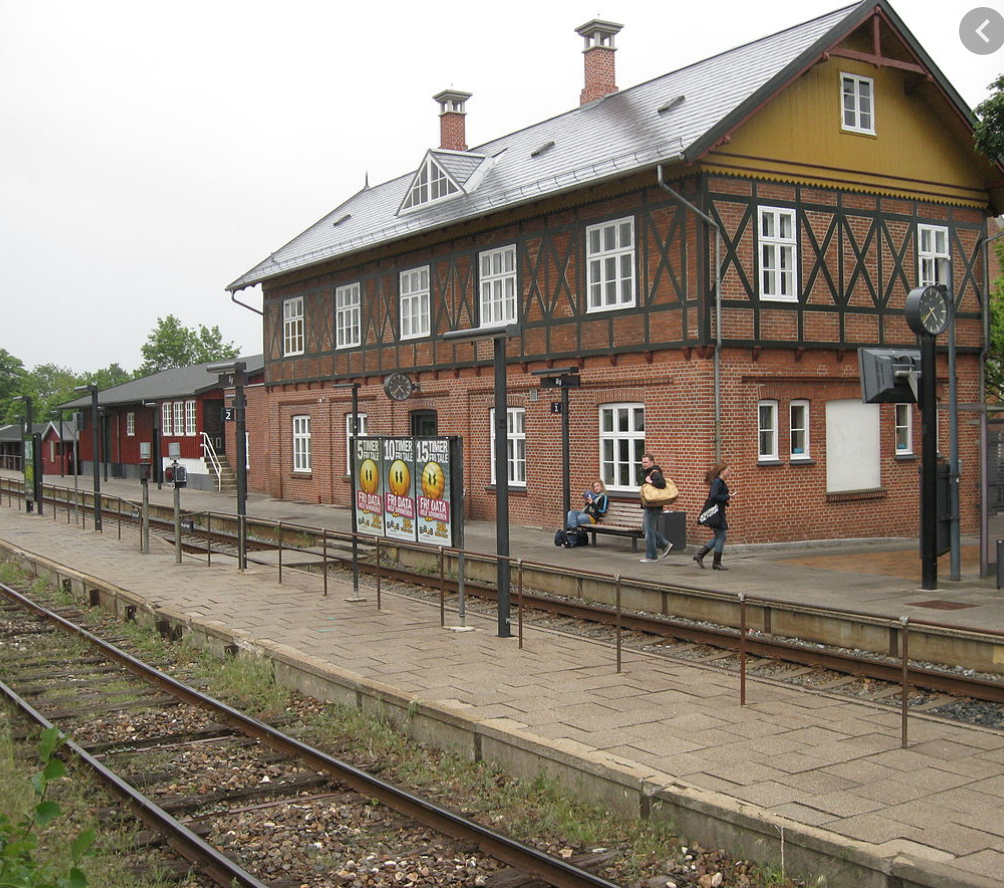 Hvad vil I lede efter i Ry?
Lav en luftballon, der svæver over Ry.
Skriv til dit billede.
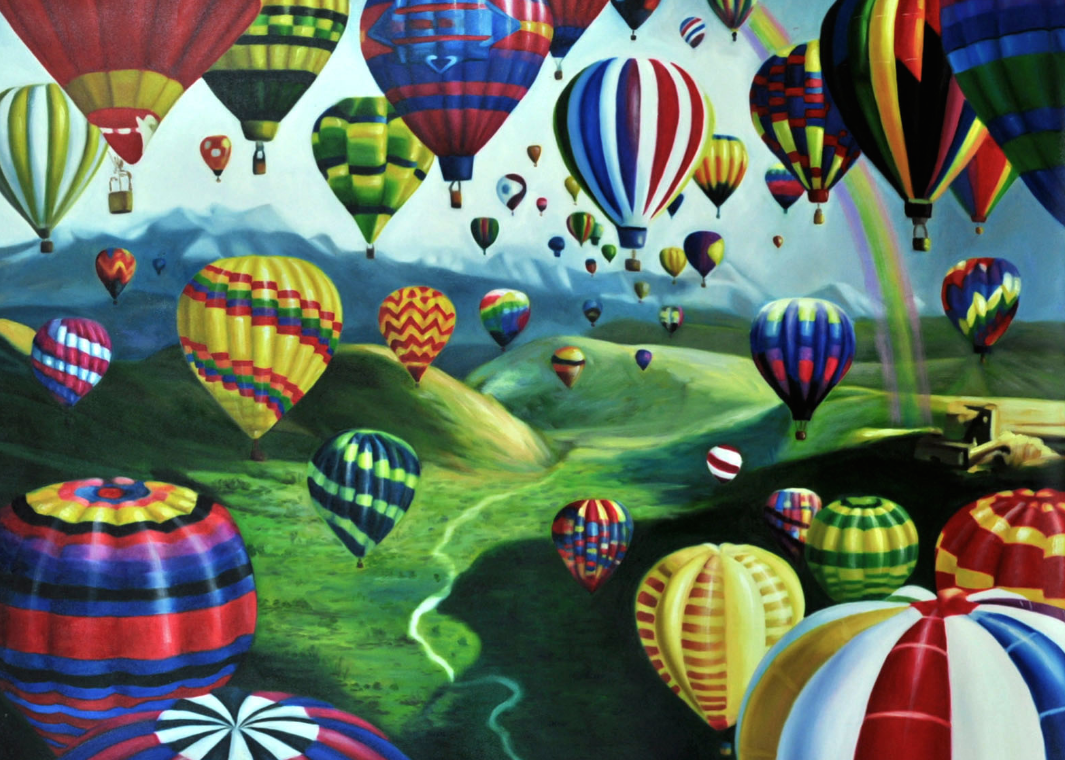